Bijlage activiteit 3, Koning, Boek 12 Wetenschappelijke doorbraken de klas in!
Naam:Leeftijd:Hobby’s:
pasfoto
Waarom wil deze persoon Koning worden?
Waarom denkt deze persoon dat hij of zij een goede Koning is?
WKRU. Gebruik van dit materiaal: Creative Commons ‘Naamsvermelding-NietCommercieel-GelijkDelen’ (CC BY-NC-SA 4.0). Zie: www.wkru.nl/materialen/licentievoorwaarden/
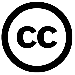